СОЗДАНИЕ ТВОРЧЕСКИХ ЭСКИЗОВ1 год обучения
Необходимо разработать творческие эскизы  (количество неограниченно)Для этого необходимо: бумагаклейкарандаши и фломастерыразнообразные виды декора
Можно нарисовать красками, карандашами
Можно применять подручные материалы. Фантазируйте!!!!
Данные модели одеты в платья из перьев лука и крошки печенья.
Можно использовать продукты питания! Фантазия безгранична!!!
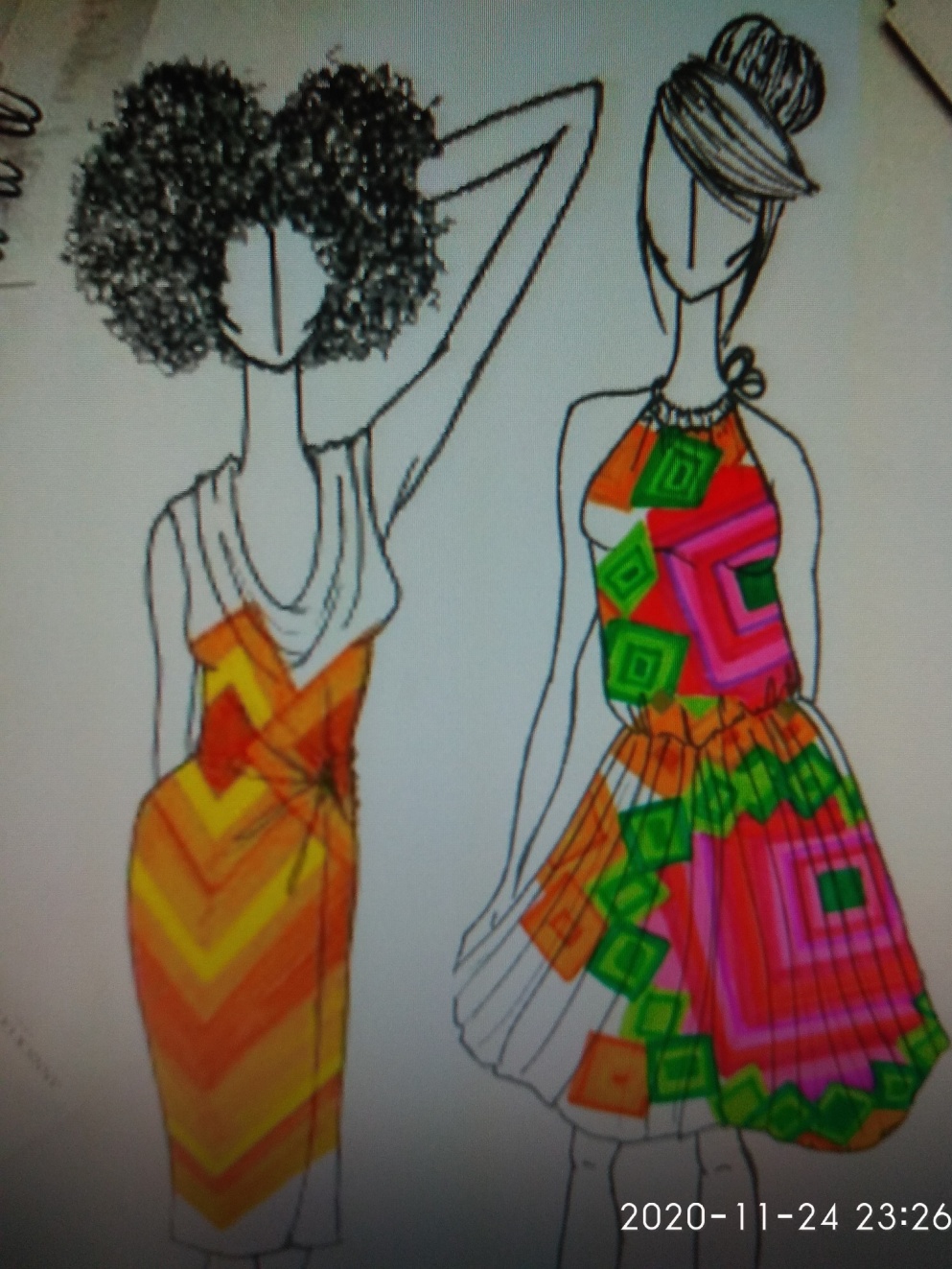 Проявляйте свою фантазию!Жду работы  в группу ДДТ, в WhatsApp